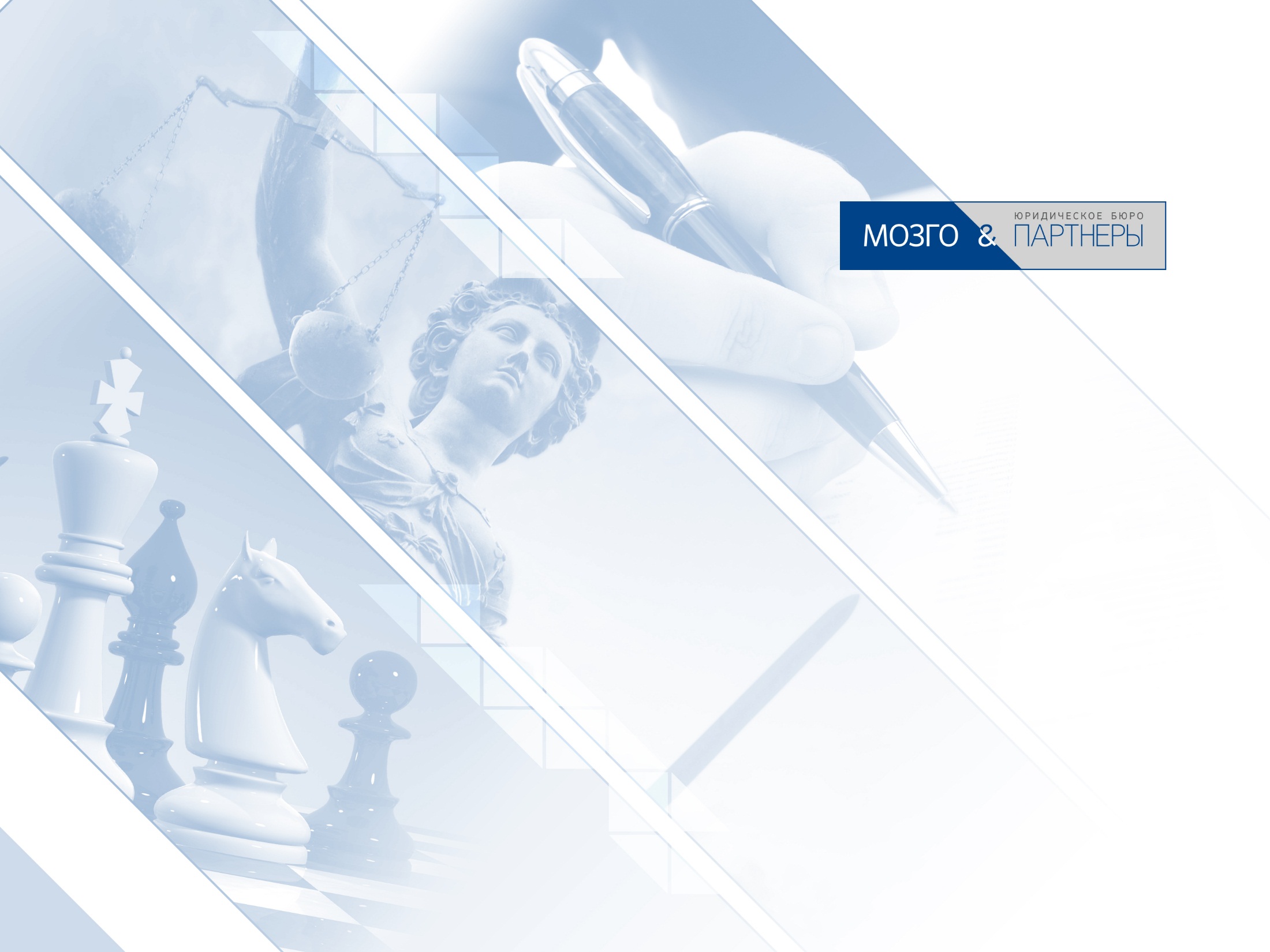 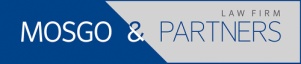 EU-Sanctions:
Providing of legal services
Maksim VaskinAssociate
17 July 2023
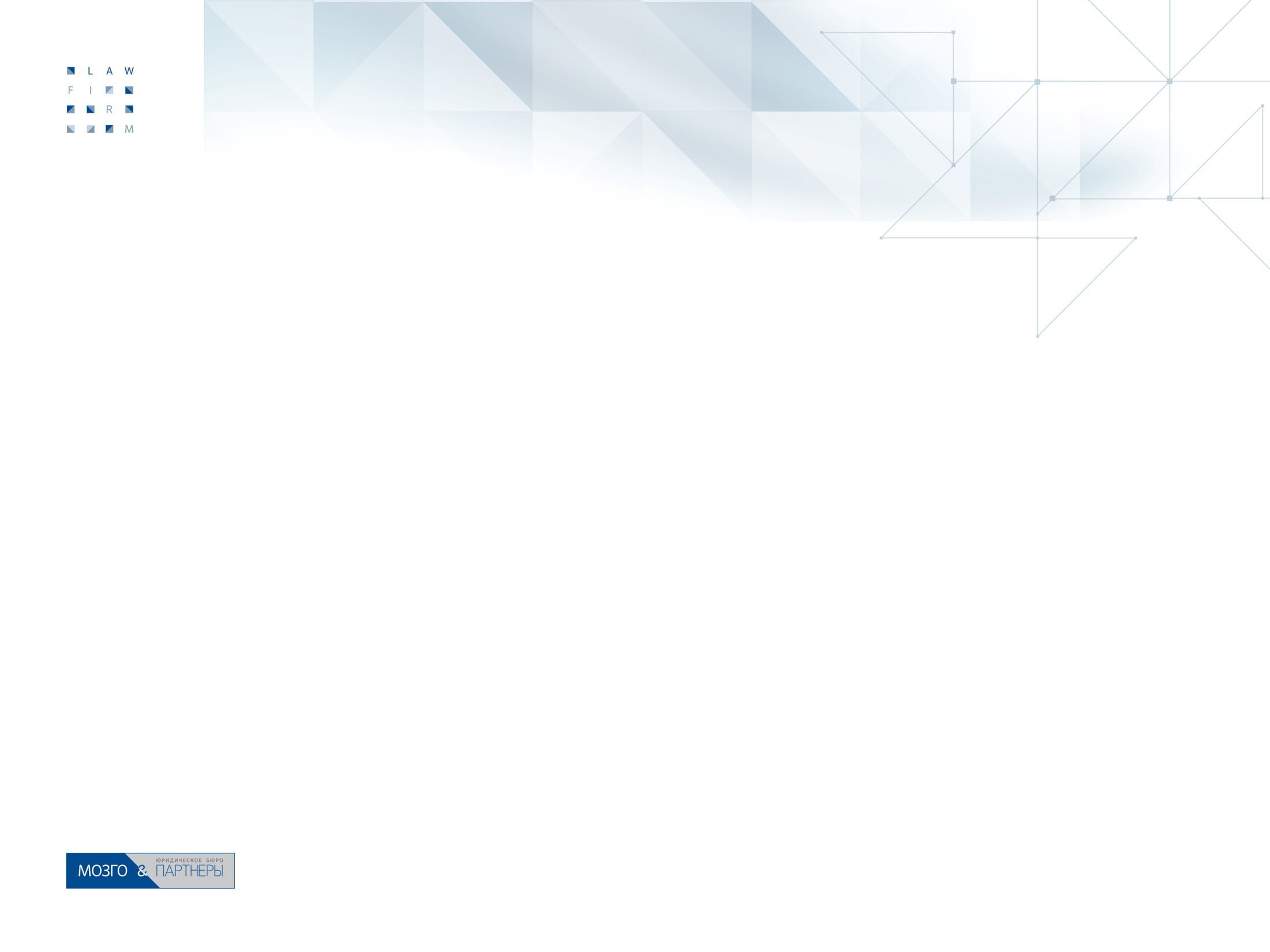 Article 5n of Council Regulation 833/2014 – prohibition of the legal and auxiliary services
Item 1: It shall be prohibited to provide, directly or indirectly, accounting, auditing, including statutory audit, bookkeeping or tax consulting services, or business and management consulting or public relations services to … 
legal persons, entities or bodies established in Russia.
Item 2: It shall be prohibited to provide, directly or indirectly, architectural and engineering services, legal advisory services and IT consultancy services to … legal persons, entities or bodies established in Russia.
Remaining items of the article provide various exemptions and derogations.
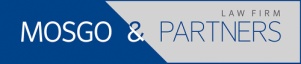 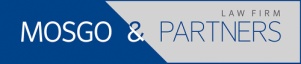 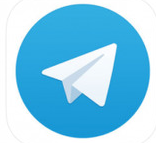 t.me/MosgoLaw
2
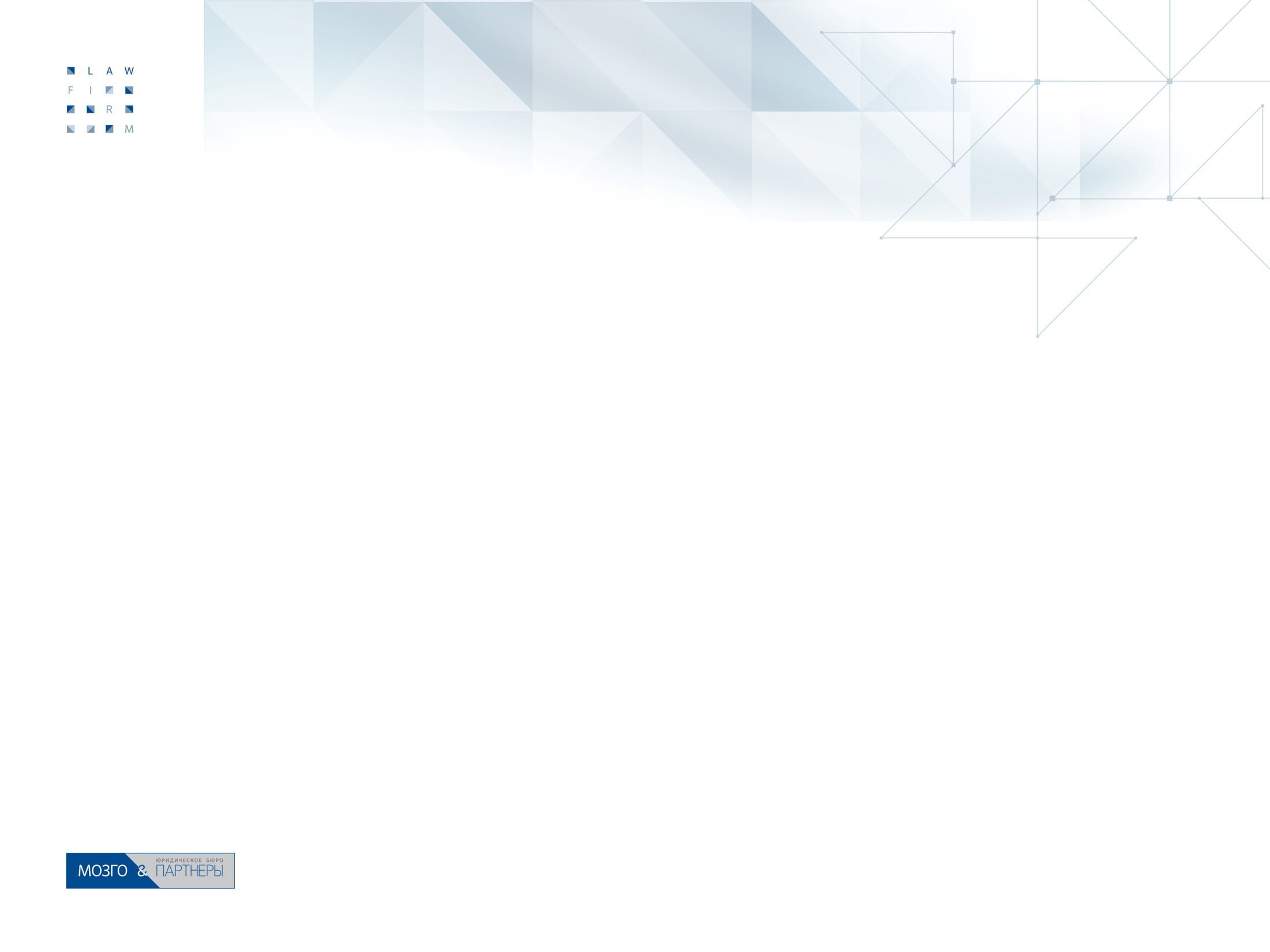 Services from item 1 of article 5n (usually provided along with the legal services):
Business and management consulting and public relations services, which cover advisory, guidance and operational assistance services provided to businesses for business policy and strategy and the overall planning, structuring and control of an organization.
Accounting, auditing, bookkeeping and tax consultancy services cover the recording of commercial transactions for businesses,
examination services of accounting records and financial statements,
business tax planning and consulting,
preparation of tax documents.
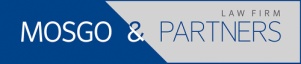 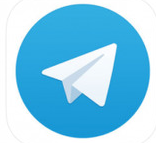 t.me/MosgoLaw
3
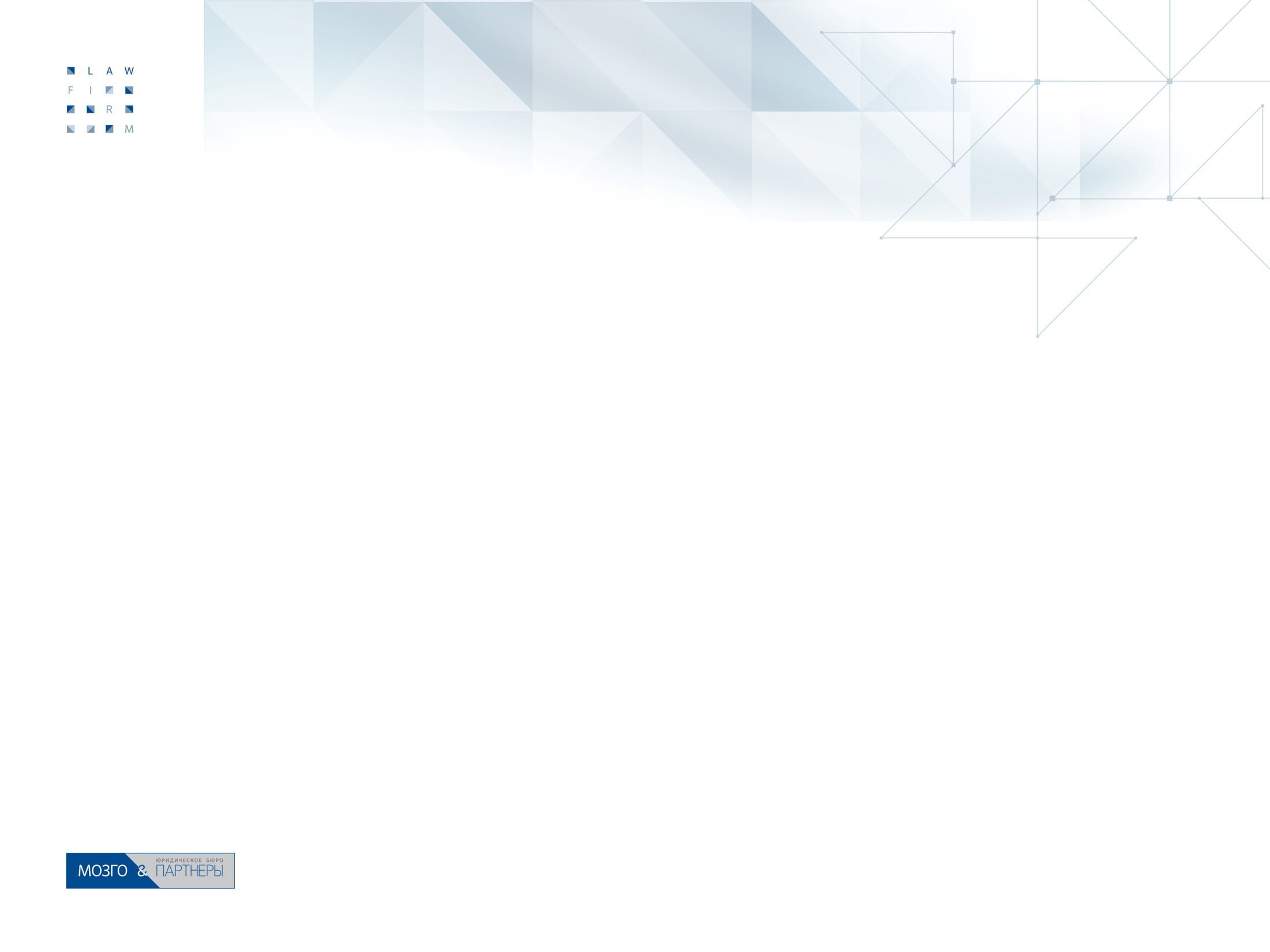 Legal advisory services: details of prohibited and allowed services from item 2 of article 5n
Prohibited:
provision of legal advice to customers in non-contentious matters, including commercial transactions, involving the application or interpretation of law;
participation with or on behalf of clients in commercial transactions, negotiations and other dealings with third parties,
preparation, execution and verification of legal documents.
Allowed as exemptions:
exercise of the right of defense in judicial proceedings and the right to an effective legal remedy;
access to judicial, administrative or arbitral proceedings in an EU-state, 
recognition or enforcement of a judgment or an arbitration award rendered in an EU-state.
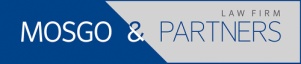 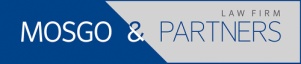 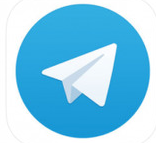 t.me/MosgoLaw
4
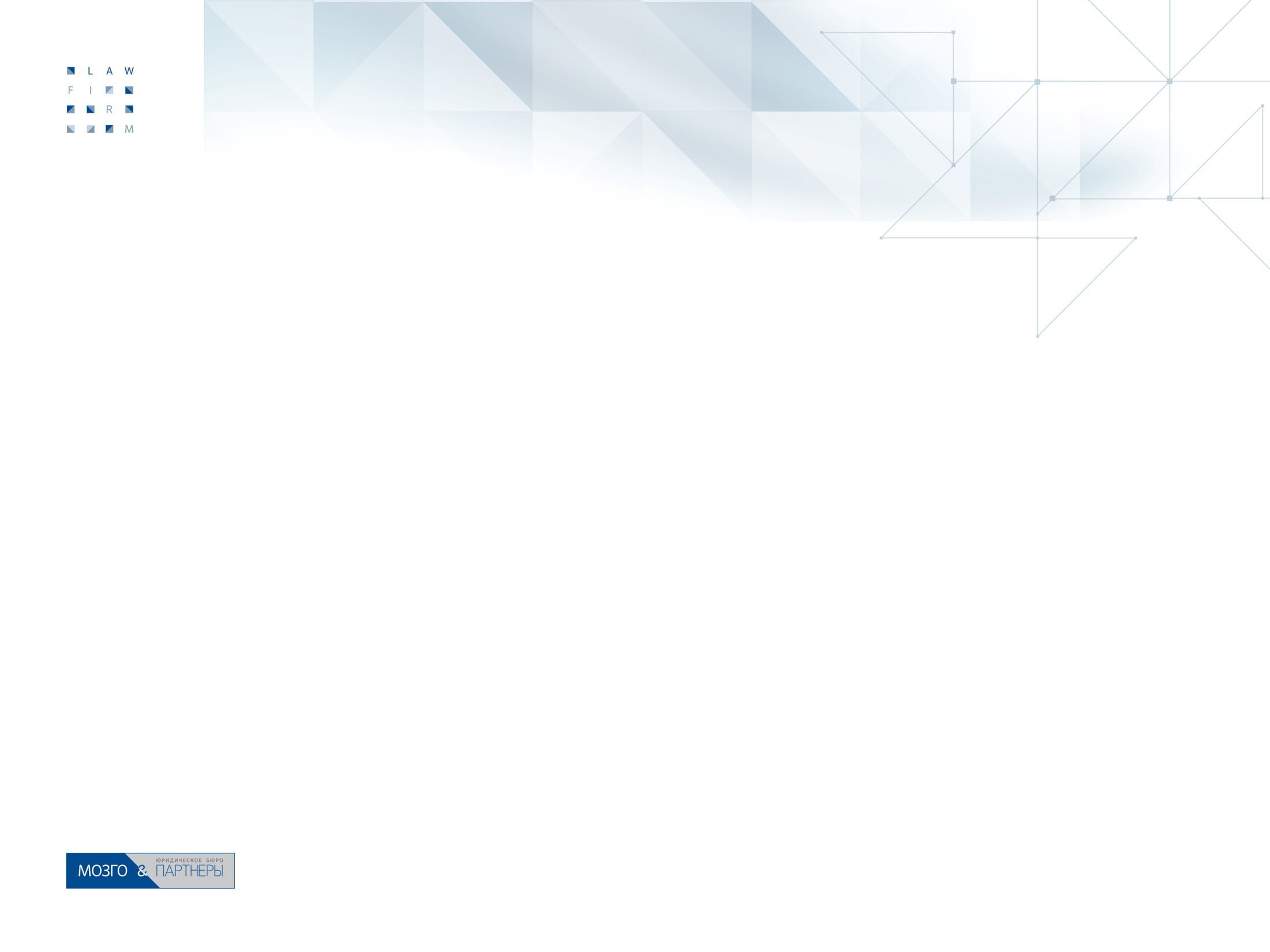 Provision of the legal services: main positions
Services cannot be provided to the companies incorporated in Russia or to its branches, since they are not separate legal entities.
Services can be provided to the:
EU-subsidiaries of the Russian companies, 
EU-incorporated Russian tax residents, 
Russian companies owned by, or solely or jointly controlled by a legal person from the EU or from some other countries (Switzerland, etc.); branches of the companies from the EU in Russia.
Services can be provided neither by the natural, nor by the legal persons
from EU (including EU-subsidiaries of the Russian parent companies).
If an EU-employee works in the Russian company, he cannot provide legal services to the Russian companies.
Services can be provided to the Russian natural persons. However, it is 
unclear, whether they can be provided to the Russian individual 
entrepreneurs or not.
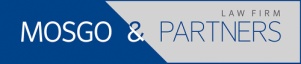 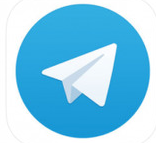 t.me/MosgoLaw
5
5
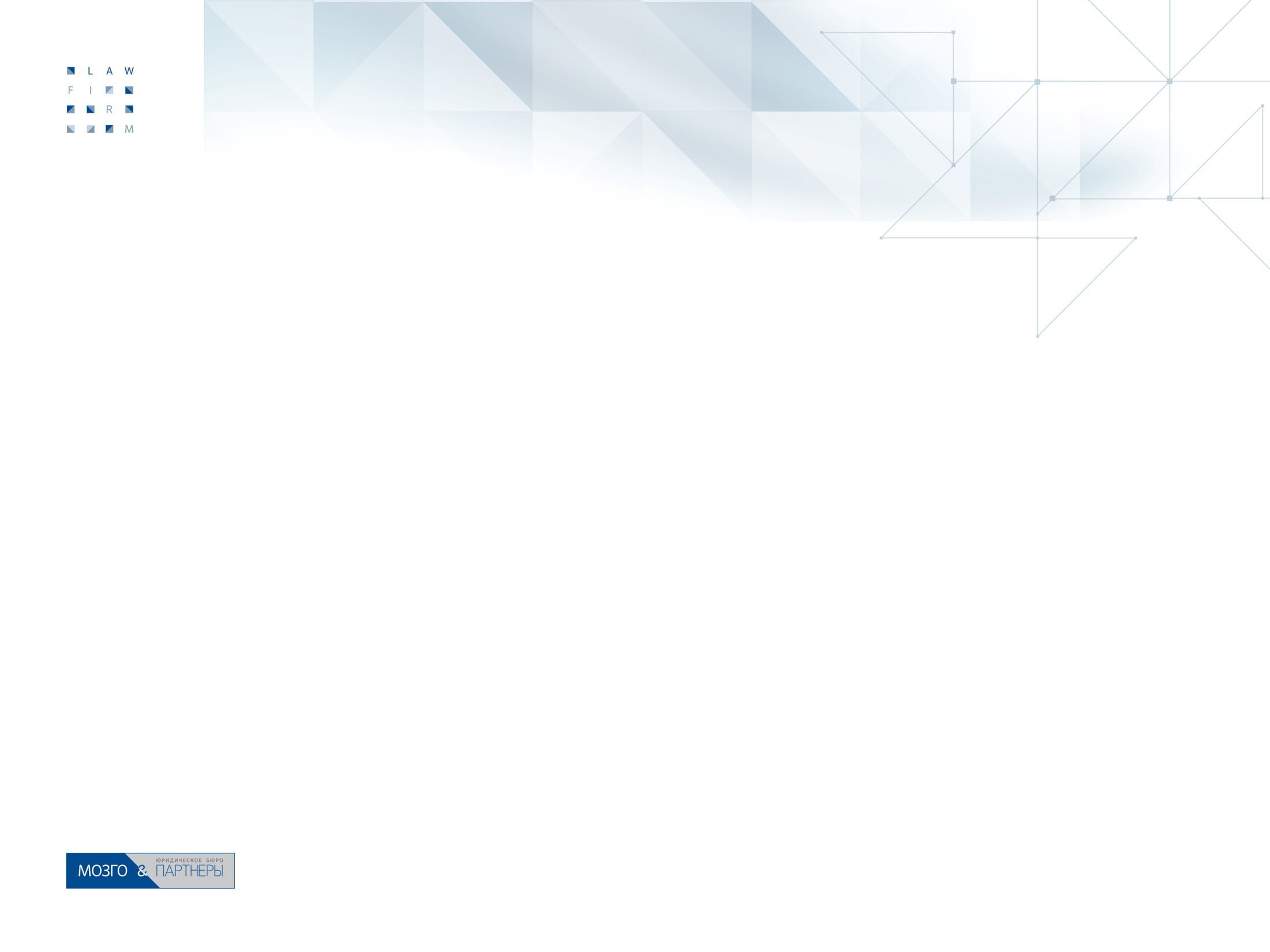 Indirect services and violation of sanctions
When are legal advisory services indirectly provided?

When it is constituted that another operator than the recipient of services is (also) benefitting from them. 

This could be the case when e.g. an EU-subsidiary is receiving legal consultation, which indirectly benefits its Russian parent company.
Intended violation of sanctions is prohibited:

“It shall be prohibited to participate, knowingly and intentionally, in activities the object or effect of which is to circumvent prohibitions in the Regulation” (Article 12 of Council Regulation 833/2014).
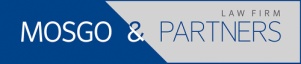 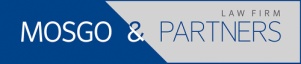 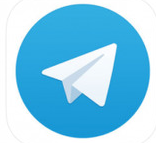 t.me/MosgoLaw
6
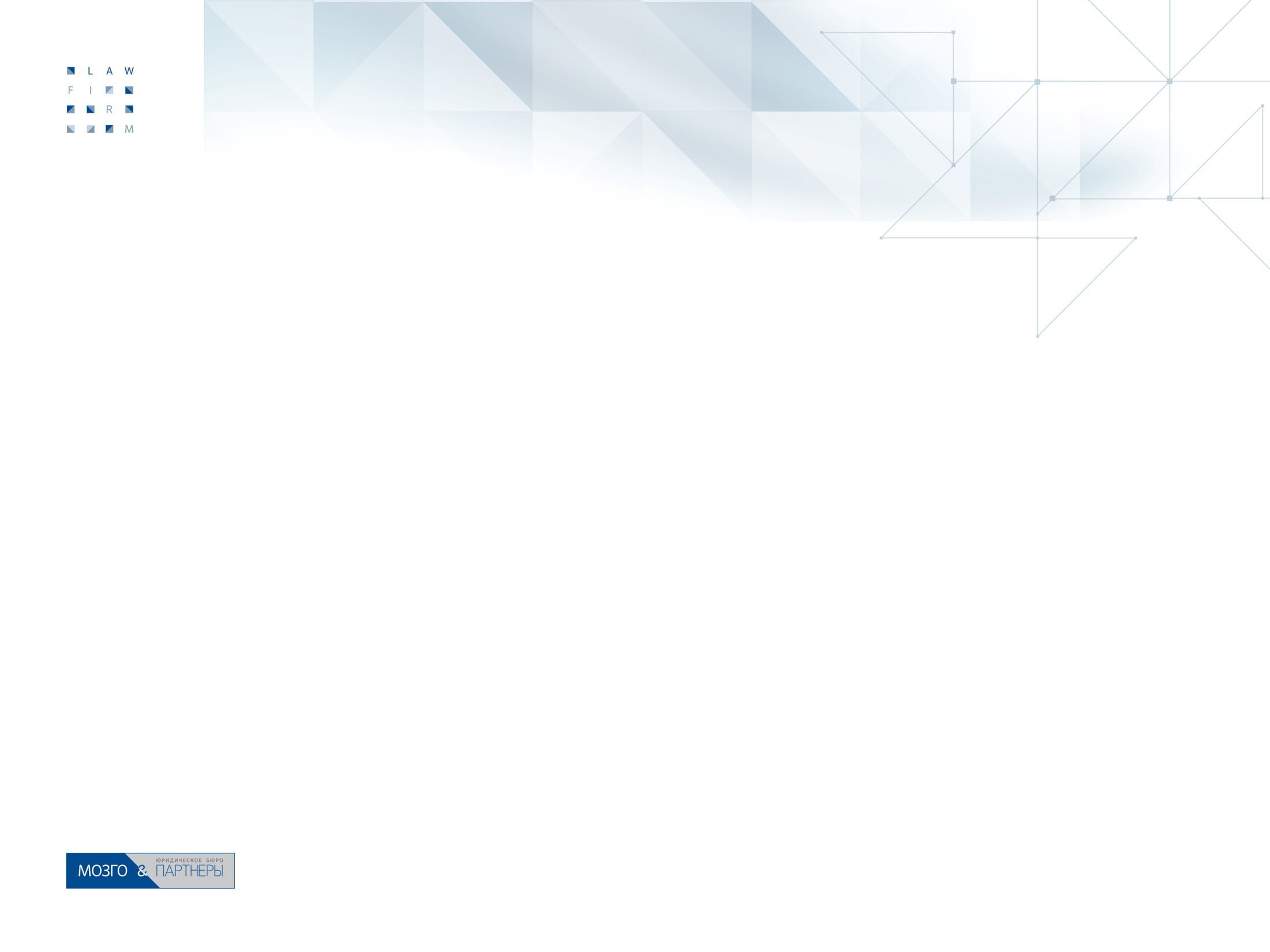 Unclear positions of Regulation
Vague conditions of possible exemption

Regulation provides that services required for “civil society activities that directly promote democracy, human rights or the rule of law in Russia” can be authorized by the respective authorities and, therefore, provided to the Russian persons. 

Unlike the rest of the article 5n, this provision is extremely vague and it is hard to say which conditions shall be fulfilled to receive the right to perform respective services.
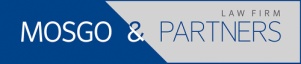 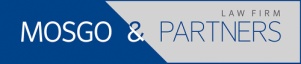 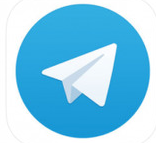 t.me/MosgoLaw
7
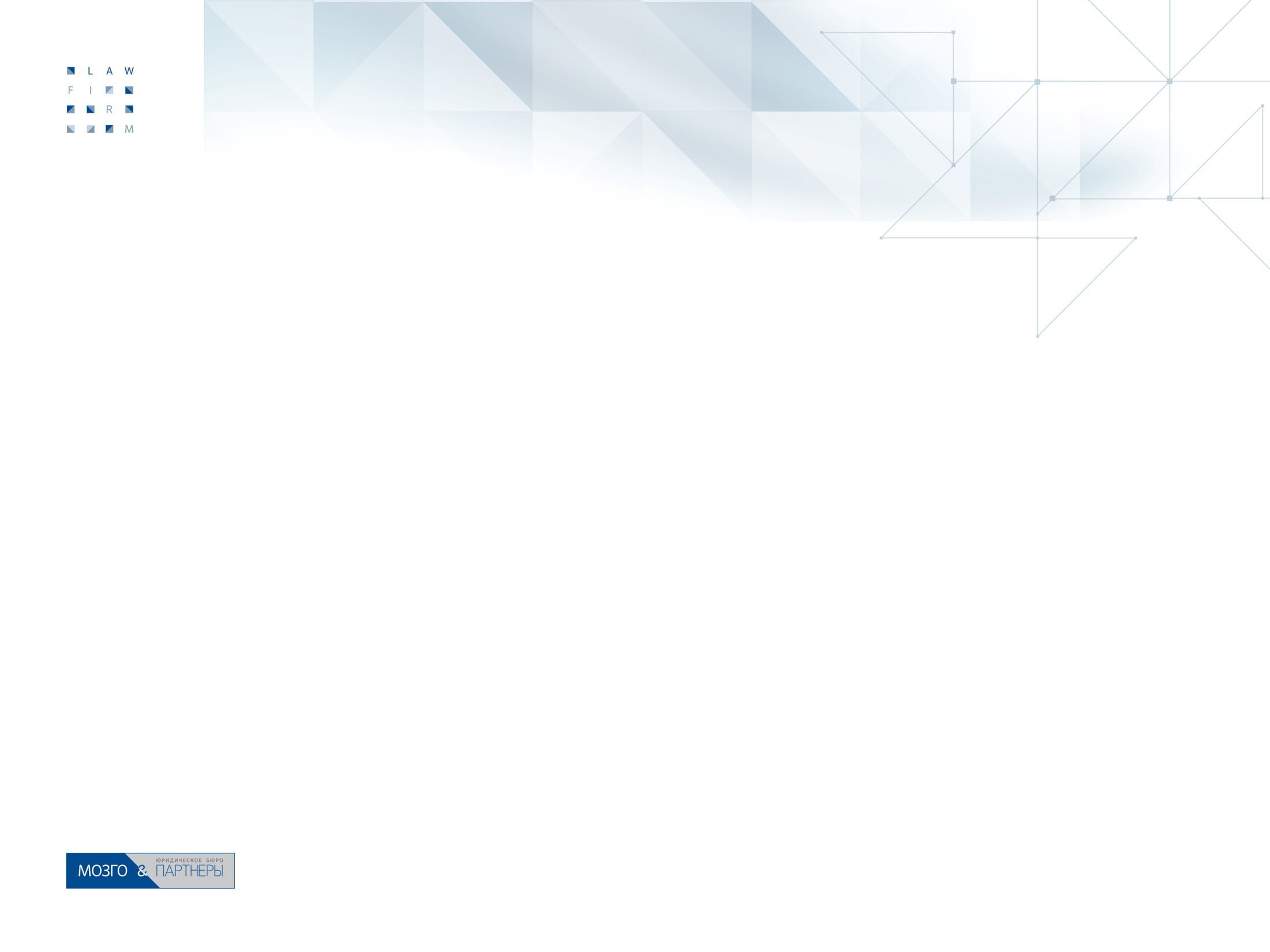 Notarial services
Notarial services cannot be provided to the Russian legal entities, since they are covered by the prohibition under Article 5n(2) of Council Regulation 833/2014.
This includes authentication of contracts, certification of signatures, etc.
Such services still can be provided to the Russian natural persons, as well as any other legal services!
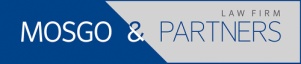 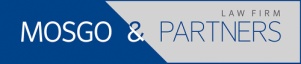 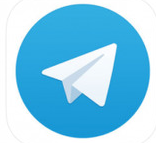 t.me/MosgoLaw
8
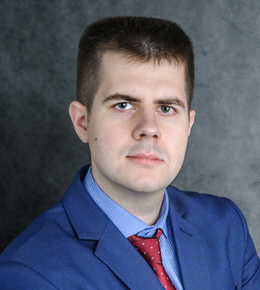 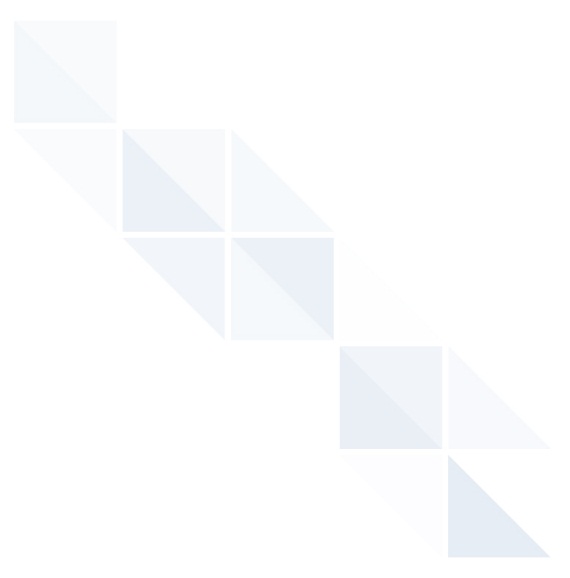 Maksim Vaskin AssociateMosgo & Partners
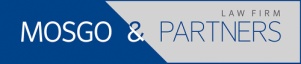 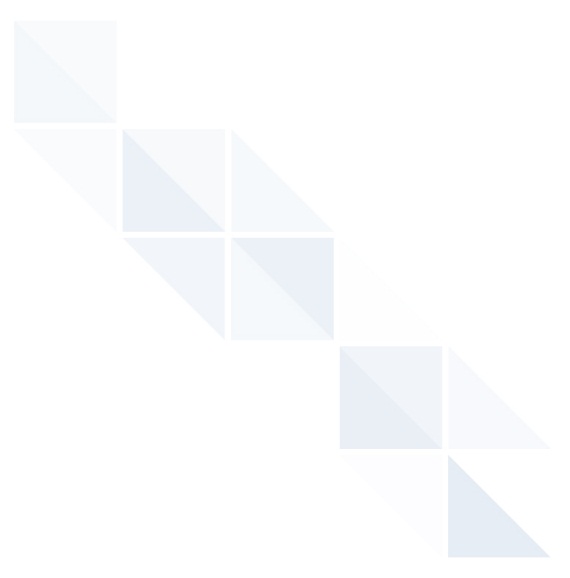 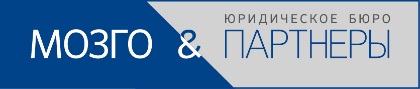 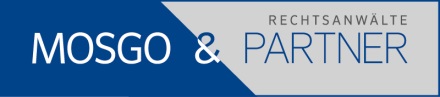 Malaya Dmitrovka street 16/12 127006 Moscow, Russia  Tel.: +7 495 228 48 78  
maksim.vaskin@mosgolaw.com
www.mosgolaw.com
       https://t.me/MosgoLaw
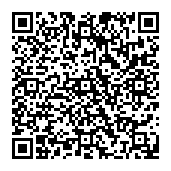 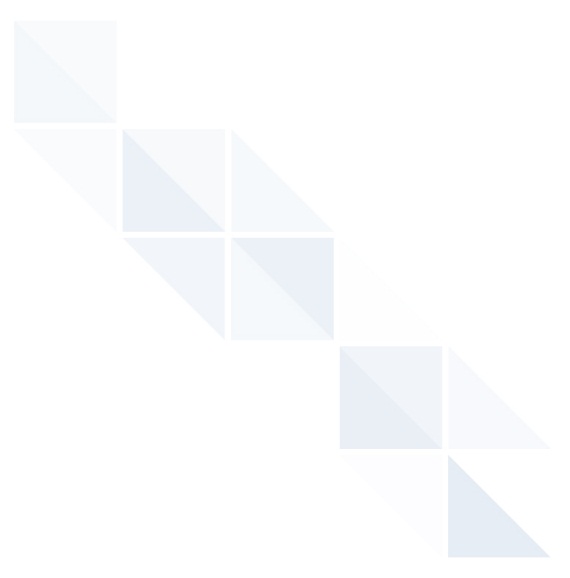 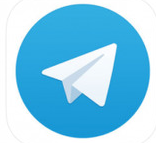 This newsletter shall not be viewed as legal advice. It is prepared for educational and informational purposes only. Mosgo & Partners is not responsible for any consequences of reliance on the information contained in this newsletter without specific professional advice.

The information is current as of:

10:00 Moscow time on 17 July 2023.


© Mosgo & Partners. Moscow, 2023.
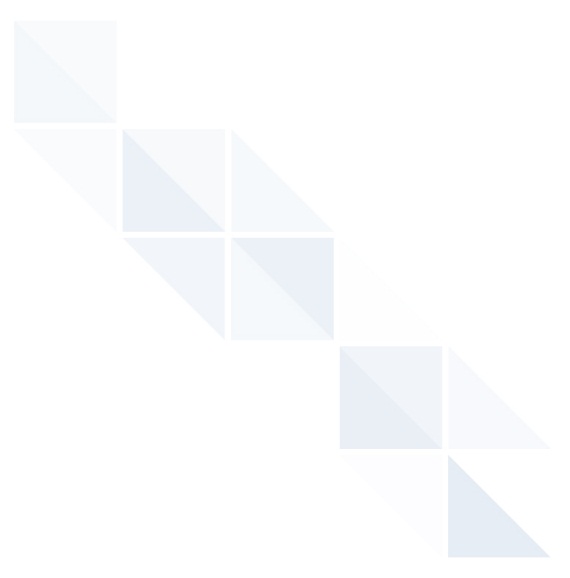 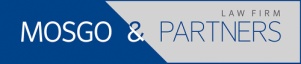 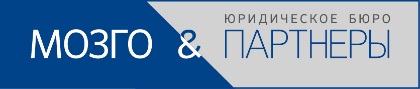 Malaya Dmitrovka street 16/12 127006 Moscow, Russia  Tel.: +7 495 228 48 78  
info@mosgolaw.com
www.mosgolaw.com
       https://t.me/MosgoLaw
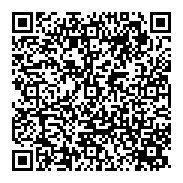 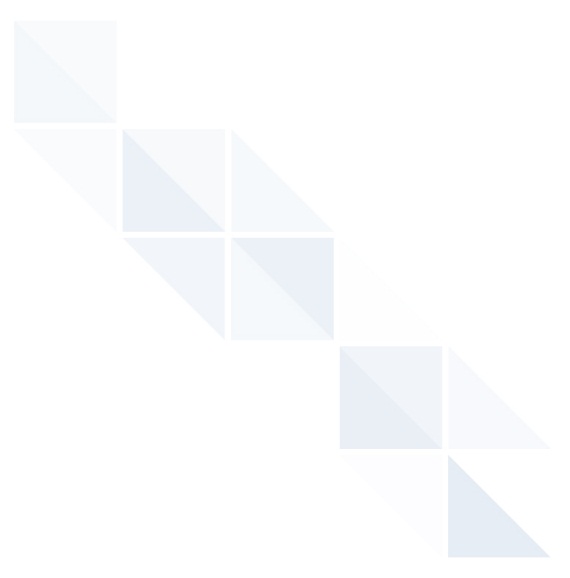 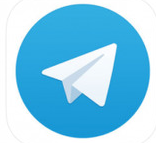